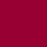 Modificaciones del Reglamento del PCT en vigor el 1 de julio 2015
Modificaciones del Reglamento del PCT (1)
Modificación en el procedimiento de nombramiento de las futuras Administraciones internacionales
Restauración del derecho de prioridad
Modificación de las Reglas 49ter y 76 del PCT 
En caso de entrada en fase nacional anticipada, las peticiones de restauración se harán en el plazo de un mes a partir de la fecha de entrada en fase nacional
Copia del poder general
Modificación de la Regla 90.5.d)
Base jurídica que permite a la Oficina Internacional requerir una copia del poder general para tramitar una retirada

xx
Modificaciones del Reglamento del PCT (2)
Corrección formal de la referencia a la Regla 90.3 del PCT con respecto a agentes y representantes comunes
Tabla de tasas
Cesará de aplicarse la reducción en la tasa de presentación por medio de PCT-EASY a partir del 1 de julio de 2015
Se adopta la combinación de los nuevos criterios de ingresos e innovación en que se basa la reducción del 90% en la tasa de presentación a personas naturales de determinados Estados